Fish Passage at Dams
Where are we?   

Where should we be?
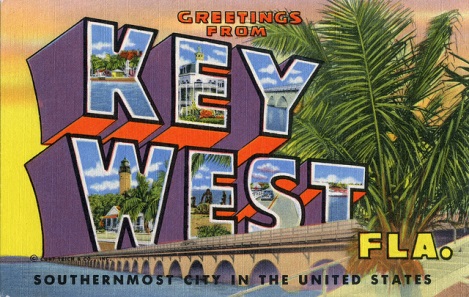 IFC 
2014
Science  
     Economics 
            Policy
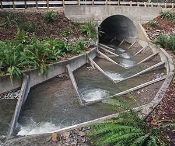 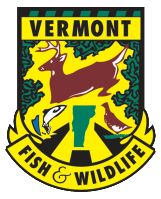 Rod Wentworth, Vermont Fish & Wildlife
IFC Fish Passage SurveyResponse by Region
What kind of dams do you have in your state/province?                  (all that apply)
n=40
Listed as “Other” dams…
Recreation, fishing, swimming
Old mill dams, ponds
Navigation, locks, low water crossings
Wetland enhancement, 
Aquatic invasive species barriers
How important overall is fish passage at dams for the fish resources in your state/province?
n=40
For each type of dam, indicate how you think your state/province is doing in terms of meeting fish passage needs.
Does your state/province have a policy or guidelines for…
When you require passage
Technical design criteria
Your state/province has provided passage at damsfor the following fish:                        (all that apply)
n=40
Fishes that you have provided passage for at dams
Steelhead, sea-run brown trout, resident trout, Atlantic salmon, landlocked Atlantic salmon, pacific salmonids, bull trout, Yellowstone cutthroat, Bonneville cutthroat, brook trout, Artic grayling, whitefish
American eel, striped bass, channel catfish, lamprey, sturgeon (pallid, shovel nose, others), mountain sucker
American shad, Alabama shad, hickory shad, blueback herring, alewife, gaspereau
Walleye, sauger, northern pike, other coolwater species, leopard darter, Niangua darter, crappie
Nonmigratory resident species benefit, including gizzard shad, yellow perch, walleye, smallmouth bass, stocked and wild trout, cyprinids, catfish. Incidental passage for indigenous species
Attempt to design for a broad range of species. All species passed via rapids below dam or channel around it.
West Indian Manatee (not a fish but important)
What is your single biggest obstacle to securing fish passage where needed?
n=40
So how do we really make decisions?
Got the laws,
Got the policies,
Got the scientific expertise,
And maybe cost isn’t high.

But then there’s
	Feasibility
	Retrofitting
	Prioritizing
	Other things
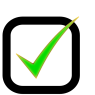 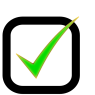 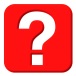 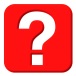 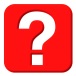 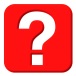 Fish passage at dams…
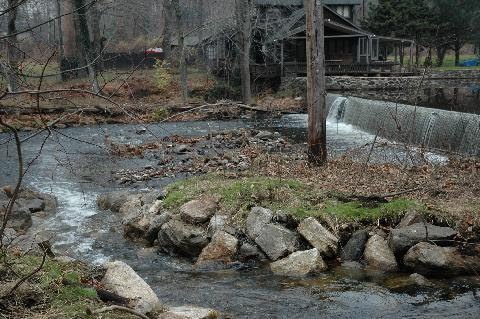 When is passage needed?
What kind?
Decision making -- the same for
    upstream and downstream passage?
What are the considerations:
Aquatic resources?
Economics or cost:benefit?
Politics?
Other?
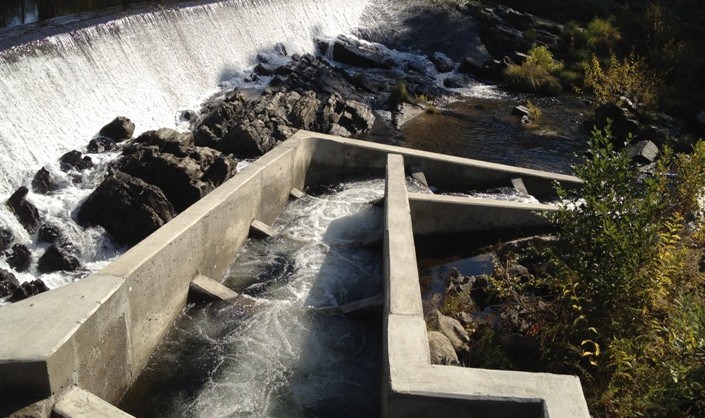 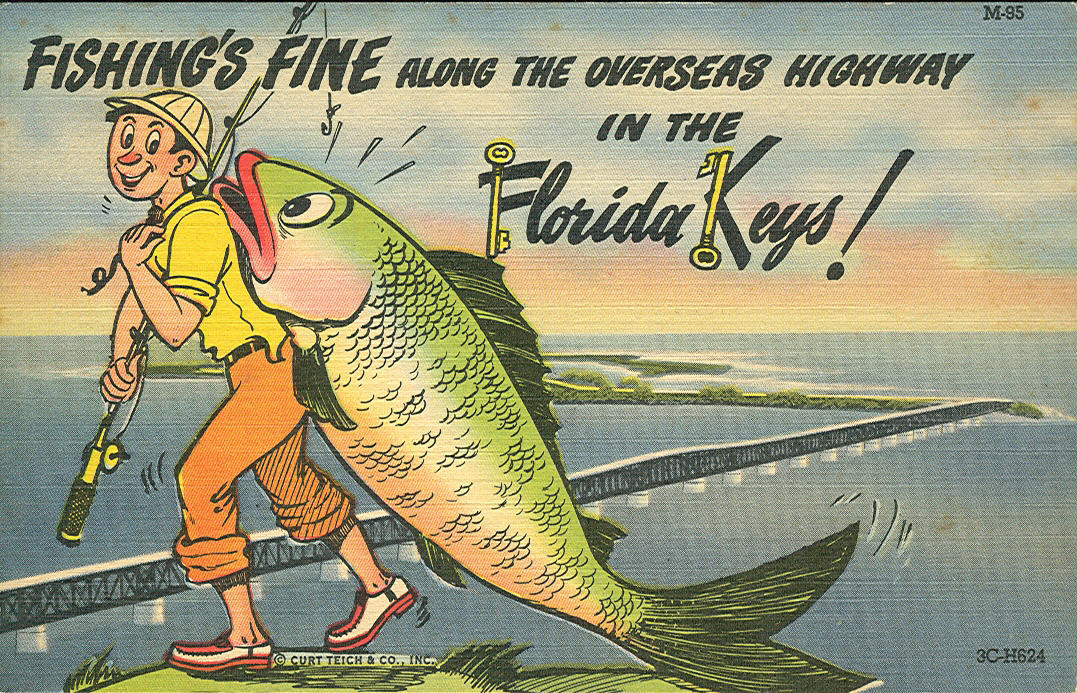